The University of Mississippi
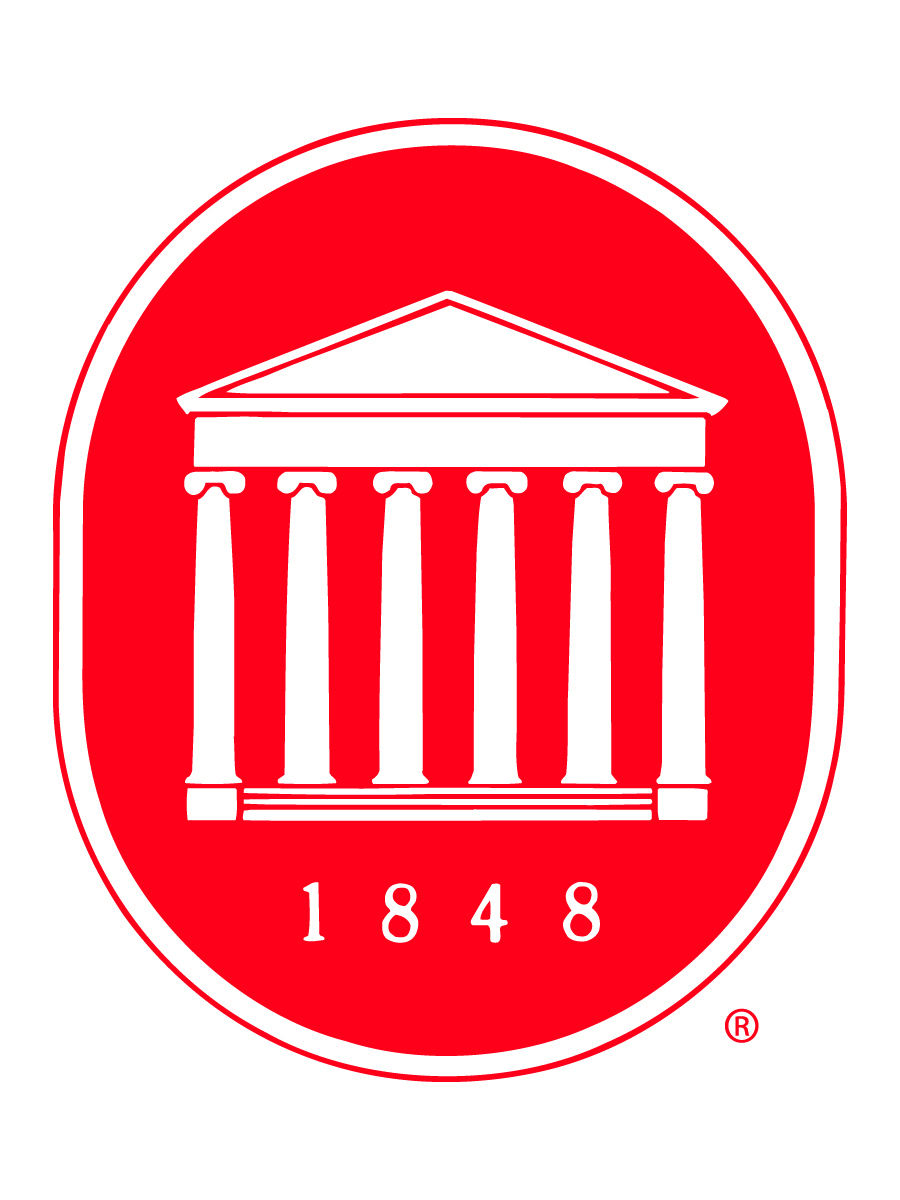 NSF Major Research Instrumentation

ORSP Information Session
December 8, 2017
CME Boardroom
[Speaker Notes: Jason Hale to Start]
Resources
The NSF MRI Home page: https://www.nsf.gov/funding/pgm_summ.jsp?pims_id=5260
The solicitation itself: https://www.nsf.gov/publications/pub_summ.jsp?WT.z_pims_id=5260&ods_key=nsf18513
FAQ: https://www.nsf.gov/publications/pub_summ.jsp?ods_key=nsf15012
[Speaker Notes: JASON HALE]
Resources
NSF MRI Webcast
For last year’s competition
But, mostly relevant for this year’s
http://www.tvworldwide.com/events/nsf/161117/default.cfm
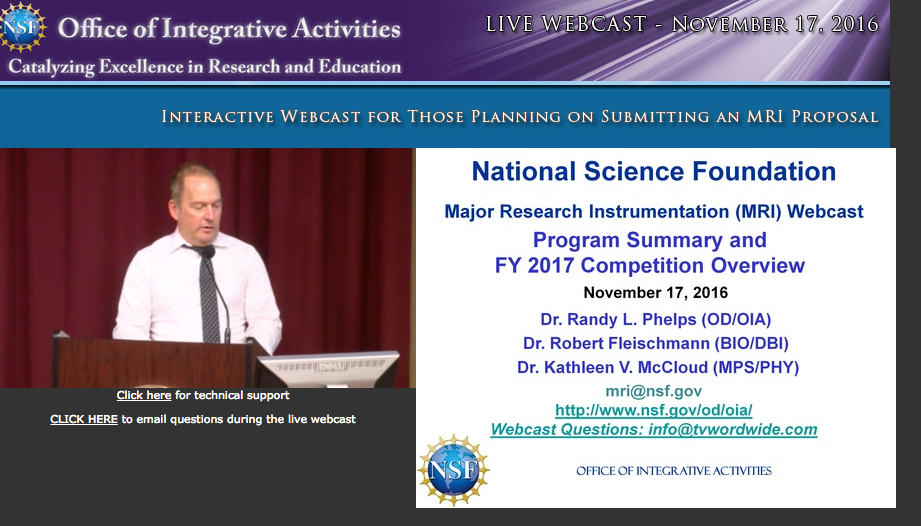 [Speaker Notes: JASON HALE]
UM Process
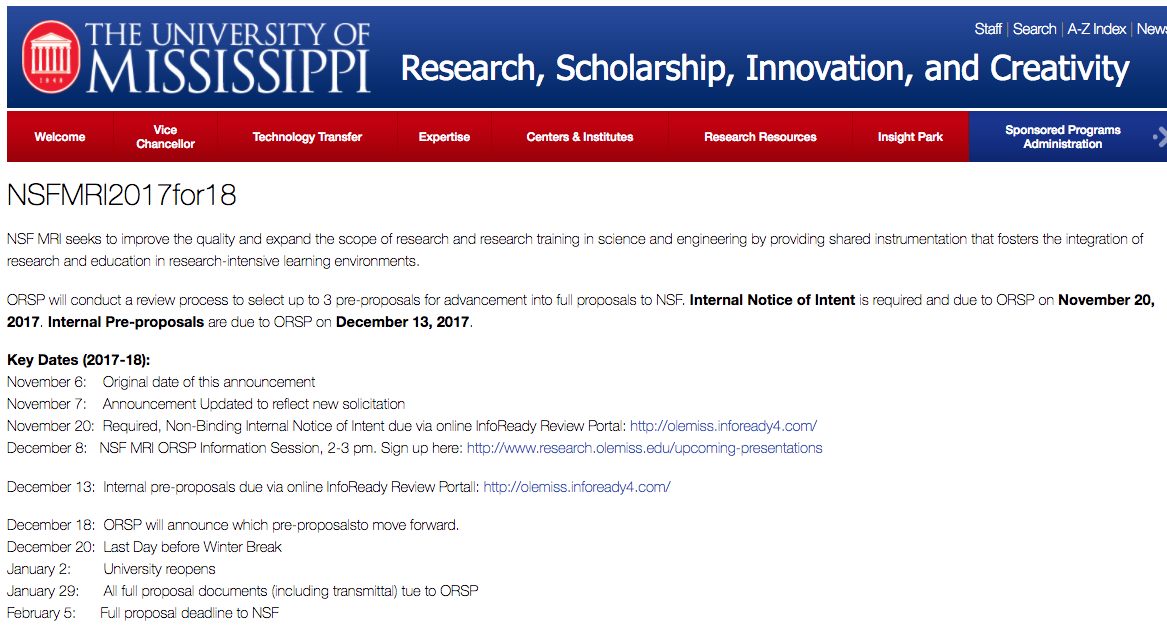 [Speaker Notes: JASON HALE]
UM (Oxford) Selection Process
Stage 1: Internal Notice of Intent to Apply 
November 20
6 Notices received
Stage 2: Internal Application 
December 13
InfoReady Review Portal
Selection: by December 18 or 19
We will let everyone know before holiday break
End of Jan: UM transmittal is due
Feb 5: Full Proposal due to NSF
[Speaker Notes: JASON HALE]
NSF MRI Types
Acquisition
You know what you want and you can go out and buy it

Development
You know what you want and you CANNOT go out and buy it—it is not available for purchase as needed.
[Speaker Notes: JASON HALE]
UM Internal Review Criteria
Intellectual Merit: 5 Points
 Based on what is written, what is the likelihood that this instrument will advance knowledge and result in many peer reviewed research publications by many different users over the grant period and beyond.
Diversifying the STEM Workforce and Other BROADER IMPACTS: 5 Points
Based on what is written, what is the likelihood that this instrument will be used to develop a diverse STEM workforce and lead to other societal benefits?
[Speaker Notes: JASON HALE]
UM Internal Review Criteria
Integration of Research and Training: 5 Points
Consider how well the instrument will be used not only for research but also training, and how seamlessly the two are integrated
Management Plan: 5 Points
Consider the long term plan for ensuring the instrument is maintained and operated after the grant, as well as the reasonableness of costs budgeted for calibration, operations, and maintenance.
[Speaker Notes: JASON HALE]
UM Internal Review Criteria
Needs for Instrument at UM: 9 Points
How strong of a case did the applicant make for the need for this instrument at UM, including the projected level of use and sharing?
[Speaker Notes: JASON HALE]
NSF Submission Limit
Two in >= $100M; <  $1,000,000 

One: >= $1,000,000 to $4,000,000

Refers to ask price (not total project cost)
[Speaker Notes: JASON HALE]
Cost Share
Required, Exactly 30% of Project Cost
Or about 43% of Ask Cost
At UM this year:
All Cost Share should come from the academic units who are proposing to use the instrument
Best to line up your cost share at internal proposal time
Chairs/Deans will be asked to contribute to many proposals, but only two will be submitted, and likely a max of one will be funded
Leader of proposal should line up the cost share from the contributors
[Speaker Notes: JASON HALE]
Review
Suggest the NSF division that funds most of the research to be conducted by the one that review it
Panel Review, Mail Review, or Combination
Funding decisions made at the Division Level
20-25% of proposals will be funded
[Speaker Notes: JASON HALE]
Tips
Know what NSF division or director applying to supports (e.g., not medical research)
Read, mark-up, re-read, and understand the Solicitation and FAQ
E-mail you program officer to set up a phone conversation to ask questions about your proposal idea
Pay attention to the checklist in the solicitation
[Speaker Notes: JASON HALE]
More Tips
Leverage staff with management experience in the plan to manage/operate the instrument
Data Management Plan: How data generated with instrument will be stored, shared with users and the community
Institutional Commitment:
How will the instrument be maintained and managed
Strong use, sharing, accessibility
Scope of work should match the budget
[Speaker Notes: JASON HALE]
Integration of Research and Training
Integrate Research and Training
Not good enough to just say that you have a strong track record
Give specifics on integration
Assessment: Be sure to show how you’ll assess instrument’s success
[Speaker Notes: JASON HALE]
Competitive Tips
Talk about the impact on the research
Talk about the impact on research training
Don’t assume users will come after you get the instrument—they need to be lined up before hand
Not enough to establish the need; more about the impact that it will have
Why us? How will it impact the institution? 
If you have 20 users lined up, pick a subset to feature, and put the rest in a table
[Speaker Notes: JASON HALE]
NSF Merit Review Criteria
Standard NSF (see page 11-12 of solicitation)
Intellectual Merit
Broader Impacts
[Speaker Notes: JASON HALE]
FAQ: Eligible Cost Sharing
https://www.nsf.gov/publications/pub_summ.jsp?ods_key=nsf15012
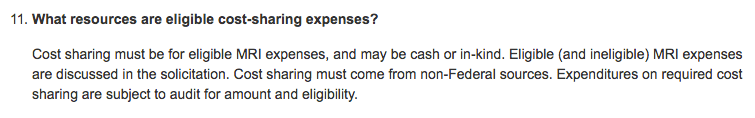 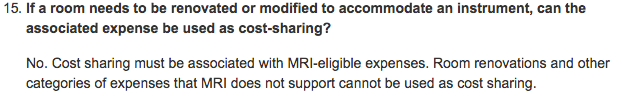 [Speaker Notes: JASON HALE]
FAQ: Auxiliary Pieces
https://www.nsf.gov/publications/pub_summ.jsp?ods_key=nsf15012
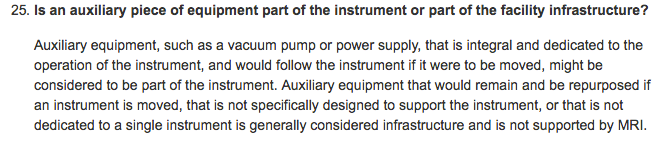 [Speaker Notes: JASON HALE]
FAQ: Faculty Salary Support
https://www.nsf.gov/publications/pub_summ.jsp?ods_key=nsf15012
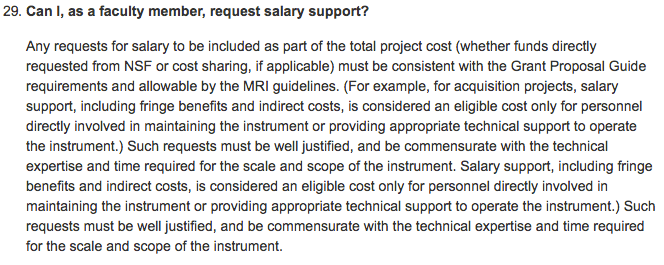 [Speaker Notes: JASON HALE]
FAQ: Technician Time
https://www.nsf.gov/publications/pub_summ.jsp?ods_key=nsf15012
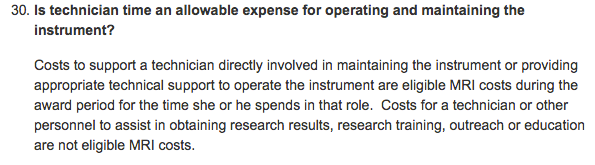 [Speaker Notes: JASON HALE]
FAQ: Operations & Maintenance
https://www.nsf.gov/publications/pub_summ.jsp?ods_key=nsf15012
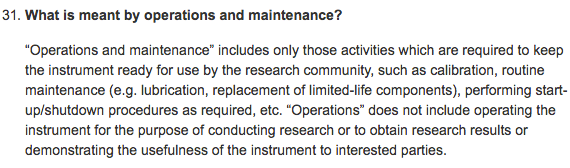 [Speaker Notes: JASON HALE]
FAQ: Used Instruments
https://www.nsf.gov/publications/pub_summ.jsp?ods_key=nsf15012
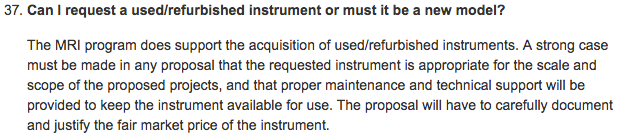 [Speaker Notes: JASON HALE]
Recent UM MRI Awards
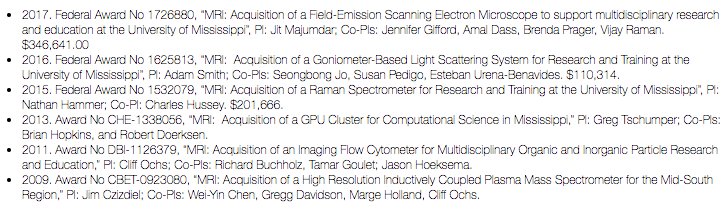 [Speaker Notes: JASON HALE]
Questions?
[Speaker Notes: JASON HALE]